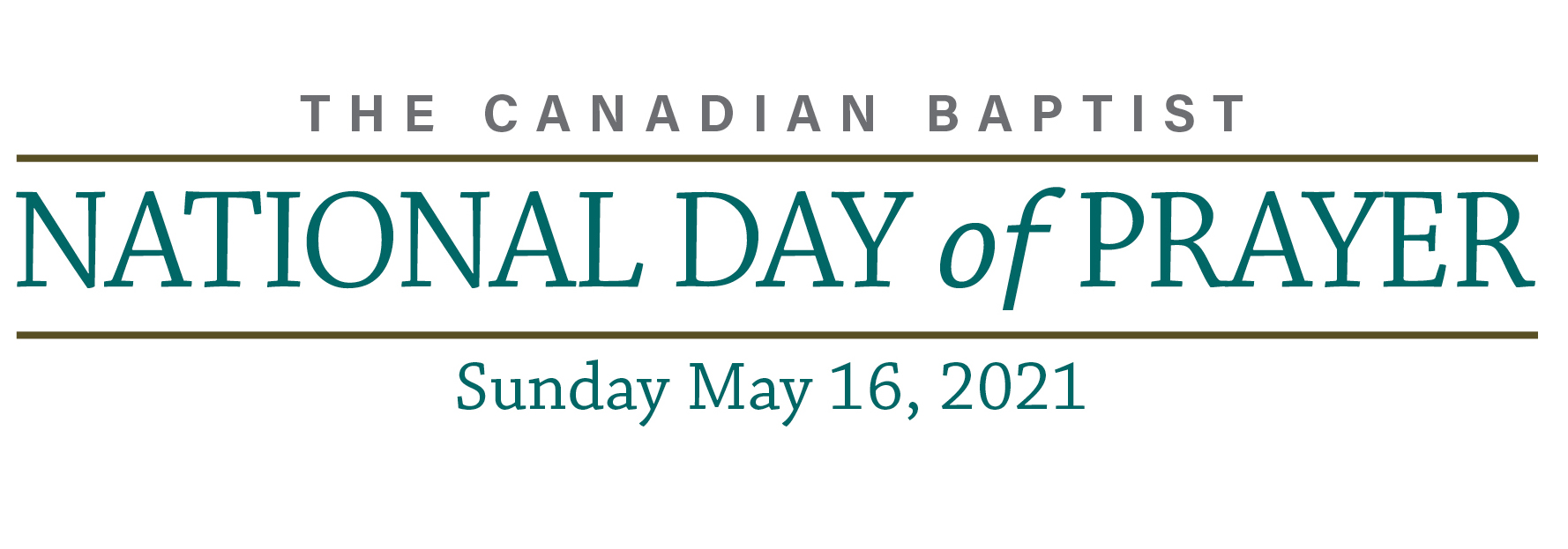 Loving, ever-living and compassionate God,You understand the pain of loss, 
the heartache of bereavement,
May we hold in our hearts all those whose families or friends have died.
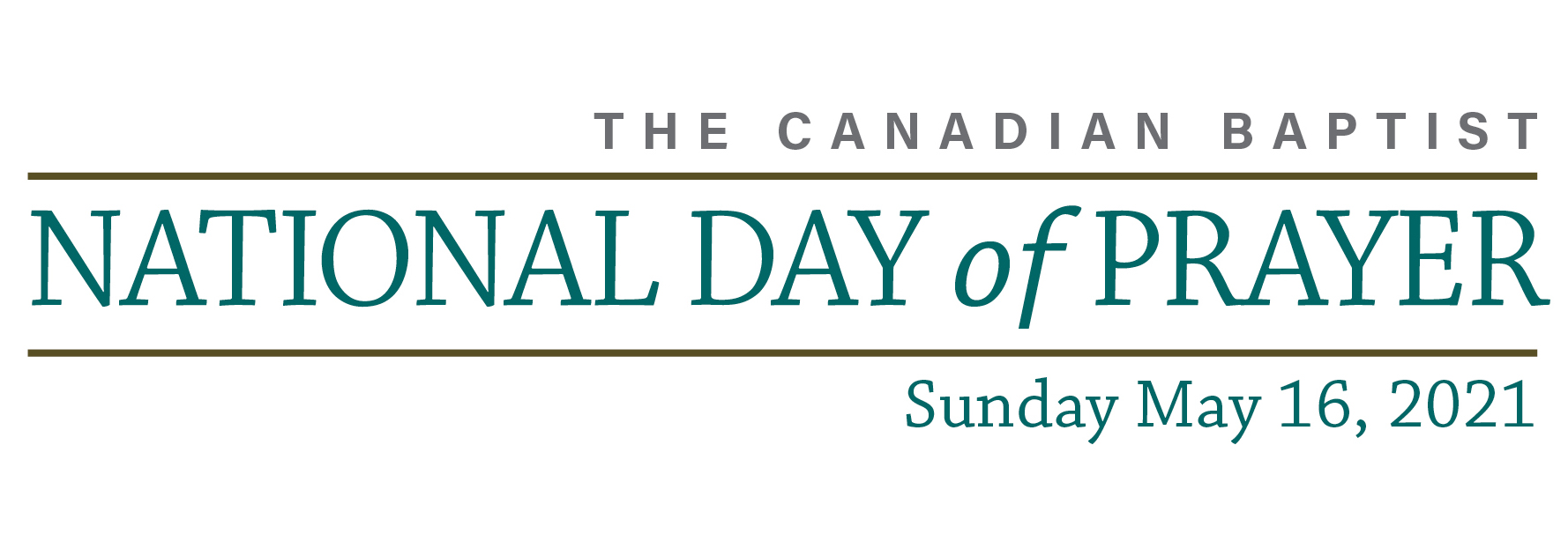 You are a light that shines in the darkest times,
Guide us and heal us in our sickness and sorrow.
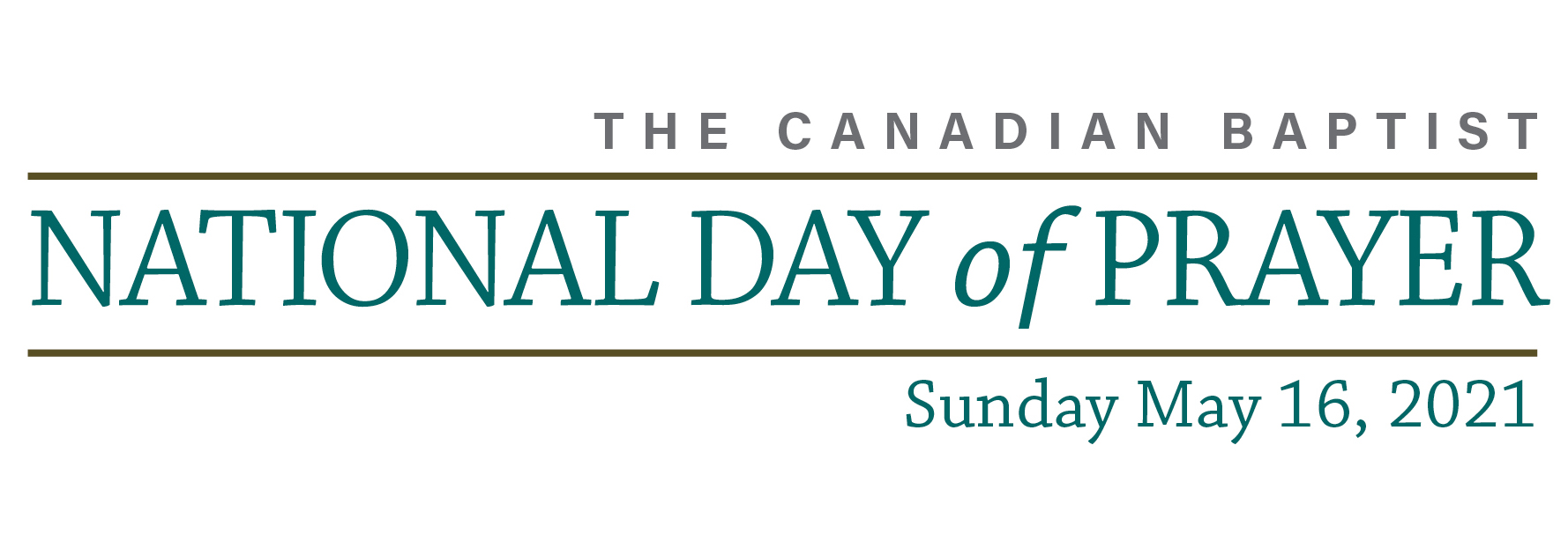 You comfort us in times of fear,
May we comfort each other, even as we keep apart.
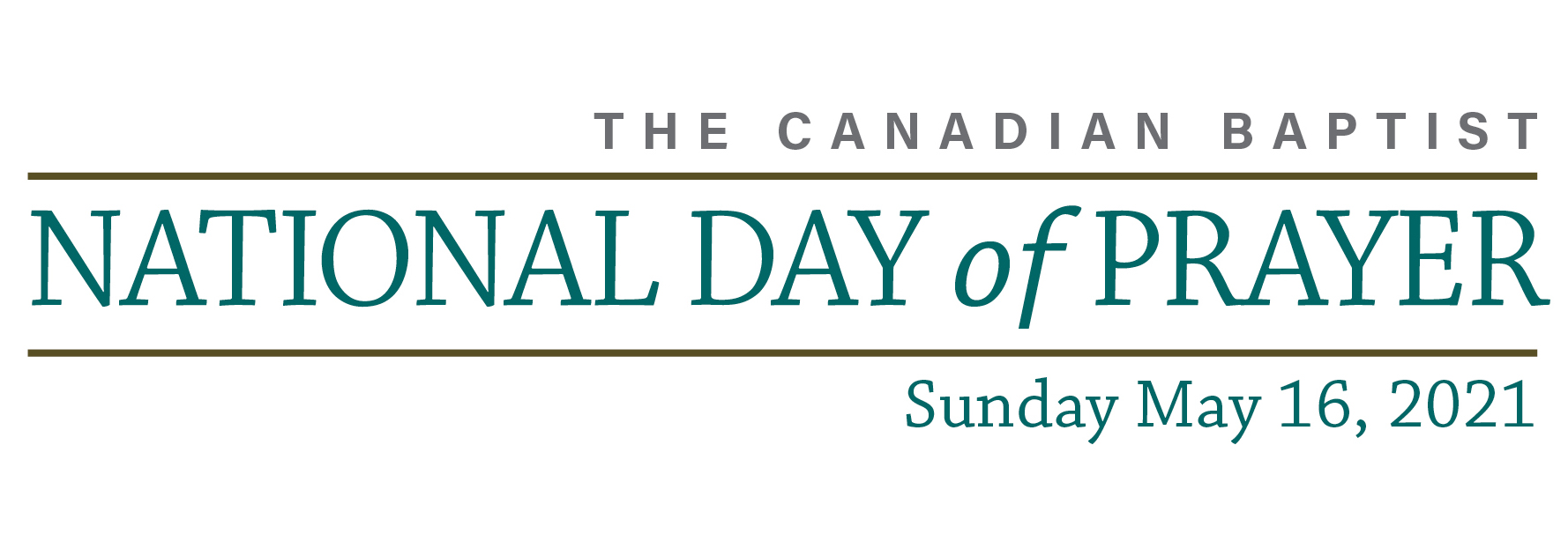 You console and lead us in times
of doubt and confusion,
May we follow the light of your love
and spread hope.
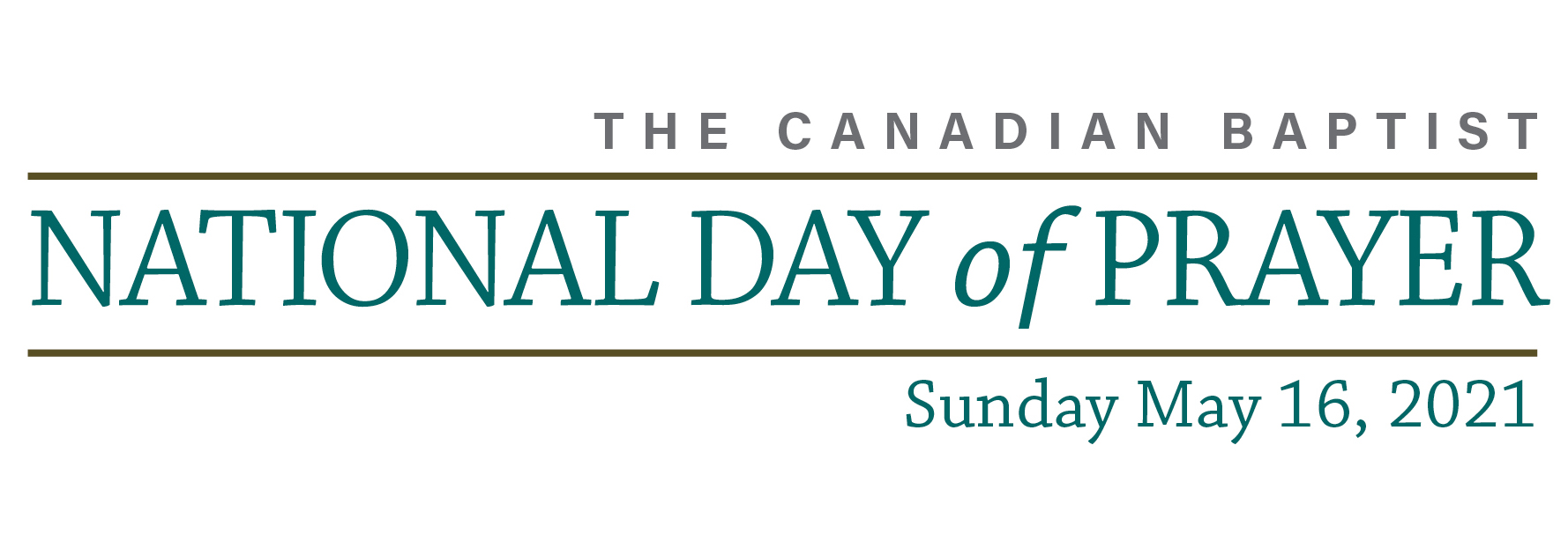 You move our hearts to acts of generosity,
May we be led to share what we have
with those in need.
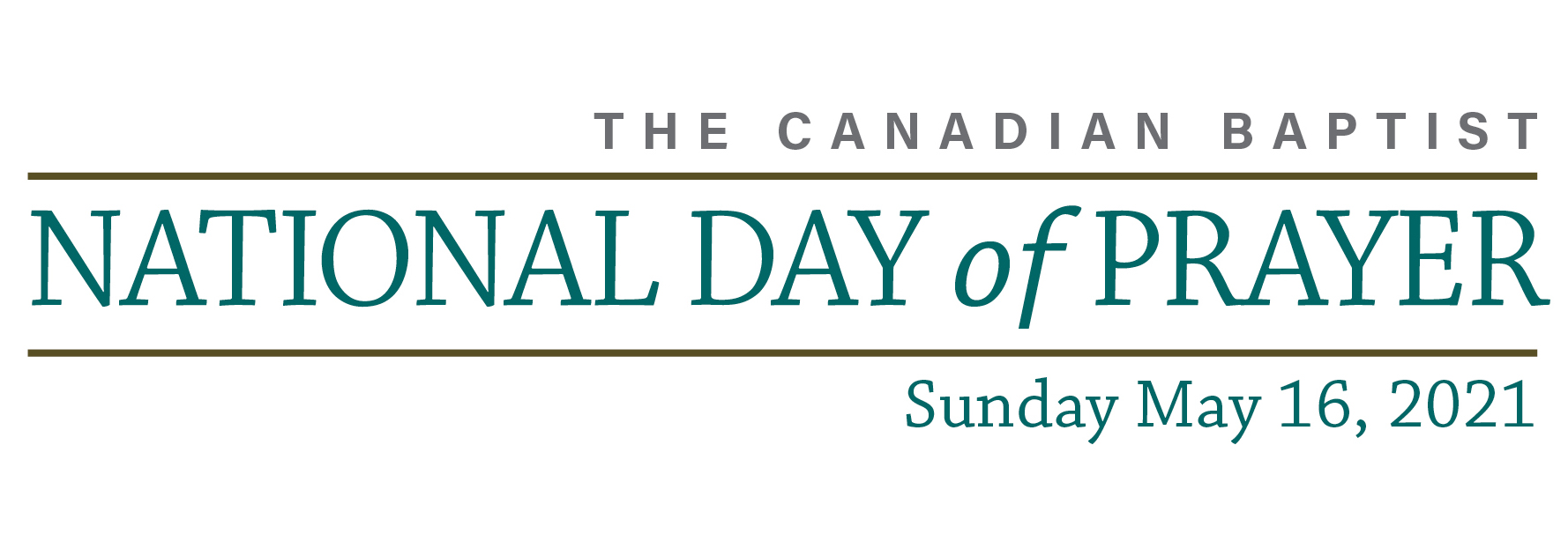 God of life,
We thank you for the signs of your light
in the midst of our darkness,
May we be signs of your compassion
in the heart of your world.

Amen.
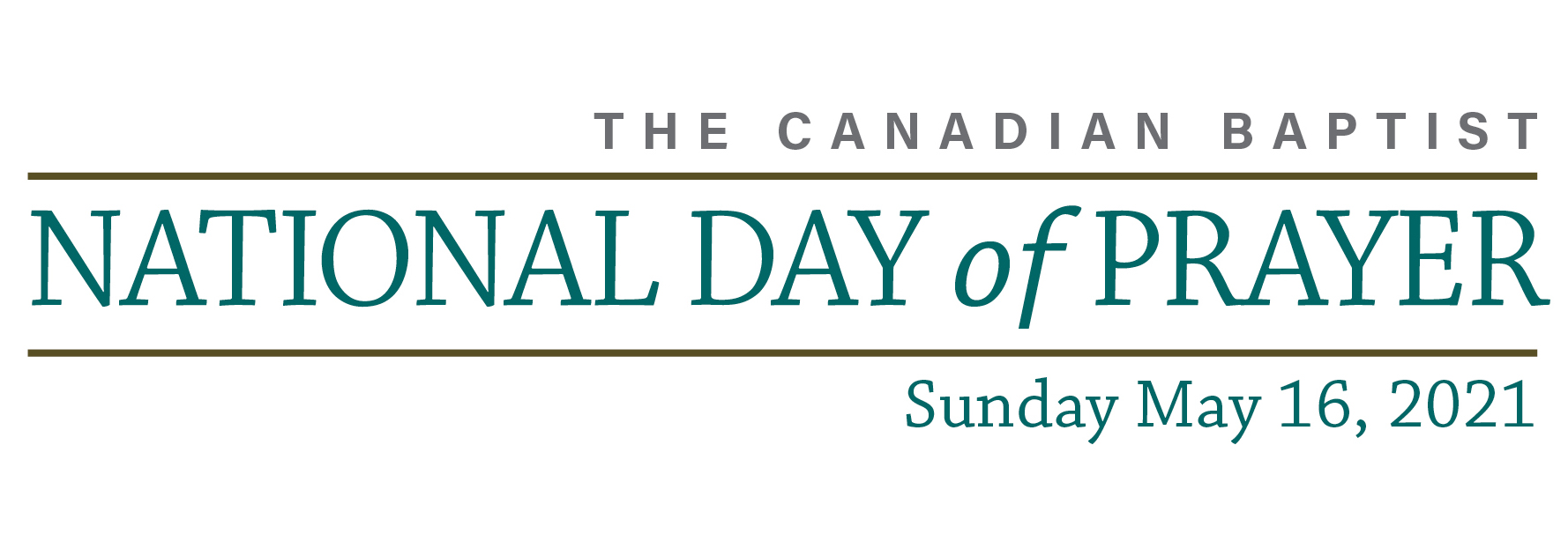